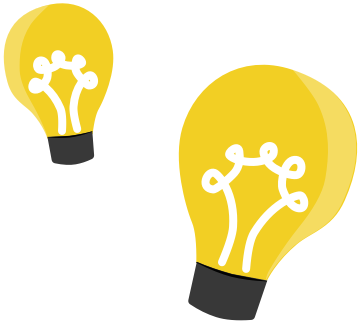 Nom du projet : Promotion de la nutrition auprès des habitants de Villeneuve-le-Roi
Constat  -

Le département du Val-de-Marne voit la mortalité infantile augmenter plus rapidement que la moyenne régionale. Les causes peuvent être différentes, telles que la prévalence du diabète, l'obésité, la précarité des familles et la difficulté d'accès aux soins. 

Des politiques coordonnées et diversifiées de prévention peuvent réduire l'incidence des maladies chroniques en agissant sur la sédentarité, l'activité physique et la mauvaise nutrition. En effet, avec l'appui du diagnostic local effectué pour la réalisation du contrat local de santé, le diabète peut faire l'objet d'actions de prévention en vue de la morbidité particulièrement haute au sein du canton. De ce fait, les acteurs interrogés ont évoqué la nécessité de mener des actions pour faciliter des habitudes de vie saine dans tous les milieux et tout au long de la vie (accès à une alimentation saine, la pratique dune activité physique régulière).
Bénéficiaire(s)
Bénéfices attendus
6-15 ans (mixte)
Changement dans les habitudes alimentaires des enfants et des parents, des seniors et des personnes atteintes d’une pathologie (diabète).
16-25 ans (mixte)
Favoriser l’accès à une alimentation saine et équilibrée
26-64 ans (mixte)
Favoriser l’accès aux initiatives concernant la nutrition
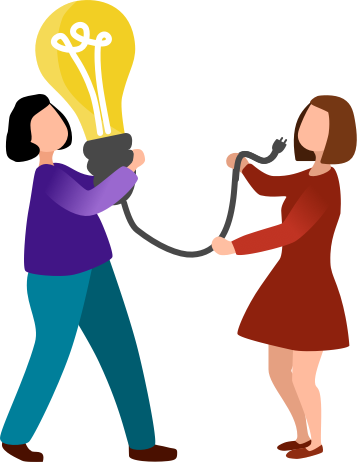 Comment fonctionne la solution ? 
A noter : on parle ici de son fonctionnement cible et non de son déploiement
DESCRIPTION
Budget prévisionnel
Décrire les modalités d’intervention proposées: 
Douze ateliers cuisine pourraient être réalisés soit un atelier par groupe pour chaque saison de l'année, avec durant l'atelier un affichage des fruits et légumes de saison (apprendre quand on les récolte, comment on peut les cuisiner).
Il y aurait donc trois ateliers par trimestre (chaque atelier viserait un public cible différent) : 
-Parents avec enfants sur la thématique : Cuisiner pour un adulte pour que cela convienne à un enfant / Une cuisine économique pour les parents et les enfants 
-Adolescents sur la thématique : l'équilibre alimentaire / Alimentation : équilibre et fausses croyances 
-Personnes ayant une pathologie : le diabète / Recettes festives et adaptée

La diététique et l'activité physique sont deux volets complémentaires, ils sont utiles de les aborder ensemble afin de réduire la prévalence du diabète et des maladies chroniques. 

Des ateliers de pratique physique adaptée seraient développés à la suite de ces ateliers cuisine, en lien avec la Maison sport santé. Chaque groupe ayant réalisé un atelier cuisine, réalisera un atelier APA dune heure par trimestre et par public cible avec un enseignant APA afin de les sensibiliser à la pratique sportive. Une orientation vers les associations sportives locales et le service jeunesse et sport serait réalisée à l'issue pour favoriser et inciter à la continuité de la pratique sportive
Dépenses

Achats matières et fournitures : 960 euros
Rémunérations intermédiaires et honoraires : 6 600 euros
Rémunération des personnels : 1 848 euros
Charges sociales : 739 euros



Total des charges : 10 147 euros
Recettes: 

Financement demandé (ARS) : 4 325 euros

Autres financements: 

Commune (Villeneuve-le-Roi) : 1 500 euros
Etat – Politique de la ville (BOP 147) : 4 322 euros


Total des ressources : 10 147 euros
Qui est impliqué ?
Pour faire quoi ?
QUI ?
Coordonner le projet et les actions
Coordinateur santé et environnement
Diététicien
Atelier sur l’alimentation
Enseignant APA
Atelier d’activité physique adaptée
Service municipal jeunesse et sport
Temps de sensibilisation